SDAT – Sběr dat ČNB
Prezentace SDAT pro oborové asociace
2.10.2018
M. Kačer (ČNB), M. Bubeník (NESS Czech s.r.o.)
Obsah
Úvod
Důvody budování systému SDAT
Koncept systému= nástupnický systém MtS
Představení systému SDAT
Metapopis a vykazovací povinnosti 
Proces vykazování a komunikační kanály
Výkazy evropských institucí EBA a EIOPA a formát XBRL
Časové plány
Harmonogram technické implementace
Harmonogram zahájení vykazování v SDAT
Komunikace
Komunikační kanály
Pracovní skupina pro technickou implementaci
2
Důvody budování systému SDAT
Evropské výkaznictví
Nové typy transakčních výkazů
Kapacitní omezení systému MtS
Zastaralé technologie systému MtS
3
Koncept systému SDAT
SDAT budován jako nástupnický systém MtS
Zásadně nemění to, co je osvědčené a nevyžaduje změnu
Rozvíjí a doplňuje funkcionalitu MtS

Interoperabilita s formáty evropských výkaznických rámců (XBRL, ISO20022)
SDAT nemění datový obsah taxonomií (1:1)
SDAT poskytuje prostředky pro datovou komunikaci (vykazování), sledování vykazovací povinnosti, metodickou podporu.
4
Metapopis výkazů v SDAT
Zachován metapopis výkazů z MtS
Údaj = Ukazatel (Informační prvek) + Parametry
Výkazy migrovány z MtS do SDAT
Změna terminologie
Datový soubor → Výkaz
Informační prvek → Ukazatel
Nové vlastnosti
Knihovna základních objektů (ukazatele, parametry, číselníky, hierarchie, domény, datové typy, účtové osnovy)
České a anglické texty
Volné datové oblasti (ručně vyplňované výkazy)
Organizace výkazů
Vykazovací rámce – Výkaz – Blok – Datová oblast
5
Metapopis výkazů v SDAT
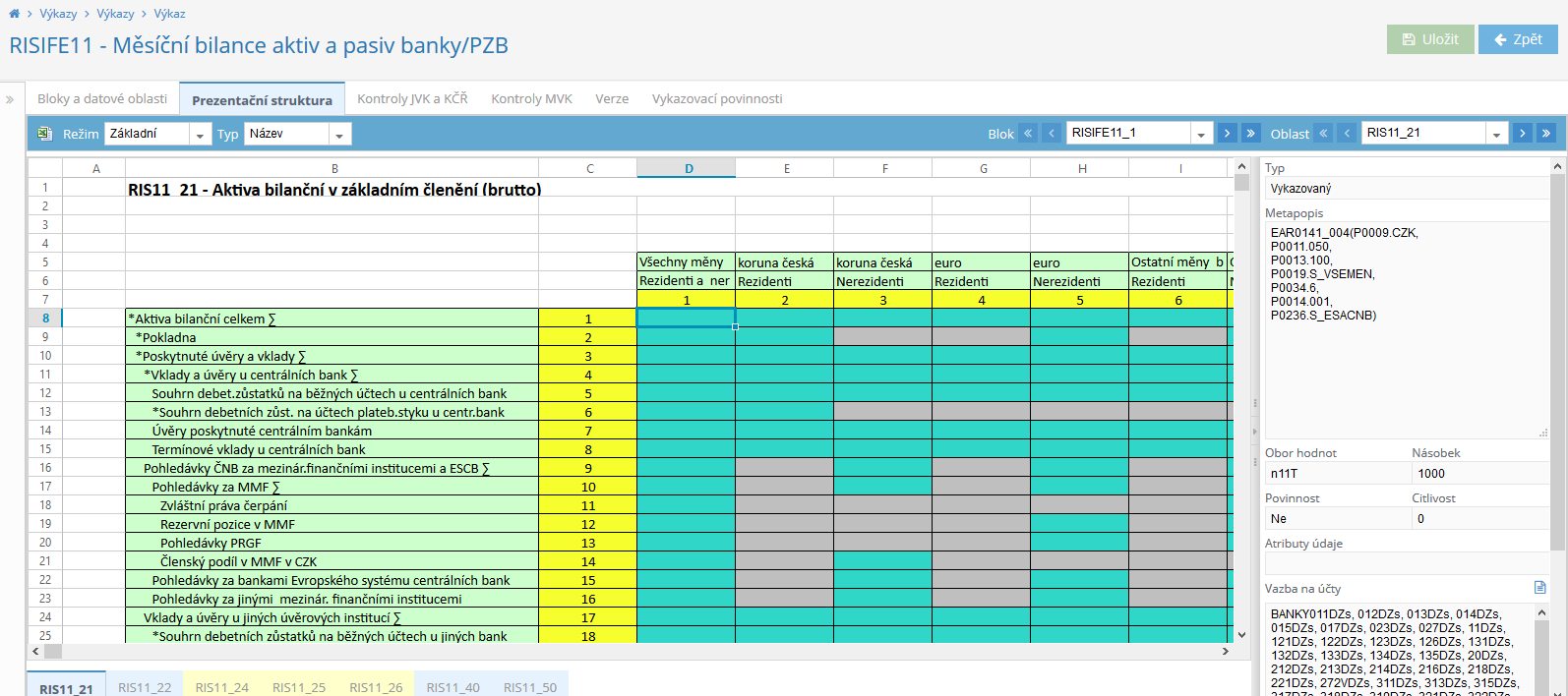 6
Popis kontrol v SDAT
Zachováno z MtS
Jednovýkazové a mezivýkazové kontroly
Formalizovaný zápis v sémantickém a pozičním jazyku
Nový jazyk kontrol
Cílem je pokrytí nových typů kontrol
Přehlednější zápisy kontrol
Shodný princip (funkce, operátory, metapopis údajů)
Nová syntaxe, nové funkce a konstrukce
Kontroly z MtS transformovány do nového jazyka
Textové zapisované kontroly budou převedeny do formalizovaného zápisu
7
Popis kontrol v SDAT
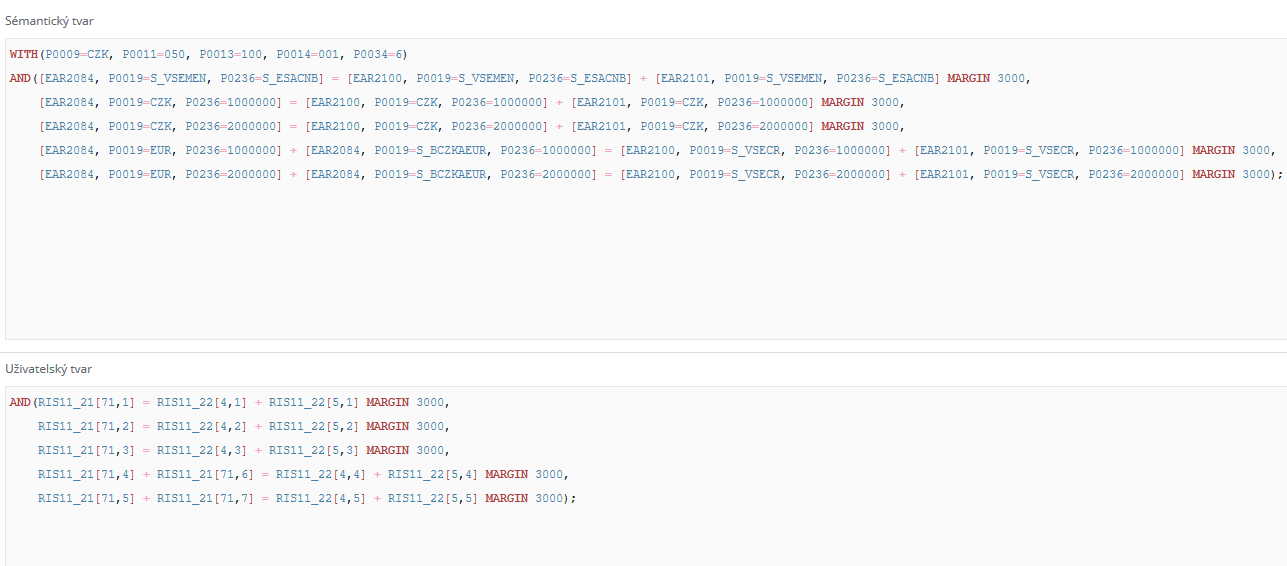 8
Výkazy EBA a EIOPA
Ukončení stávajících výkazů MtS
Včetně popisných objektů (informačních prvků, parametrů, číselníku)
Nové výkazy podle XBRL taxonomií EBA a EIOPA
Úplná kompatibilita výkazů
Samostatné knihovny popisných objektů EBA a EIOPA
Členění výkazů podle modulů EBA a EIOPA
Metapopis údajů a struktury podle EBA a EIOPA
Transformace kontrol do jazyka SDAT
Možnost vykazování ve formě
XML SDAT výkazů
XBRL instancí
9
Výkazy EBA
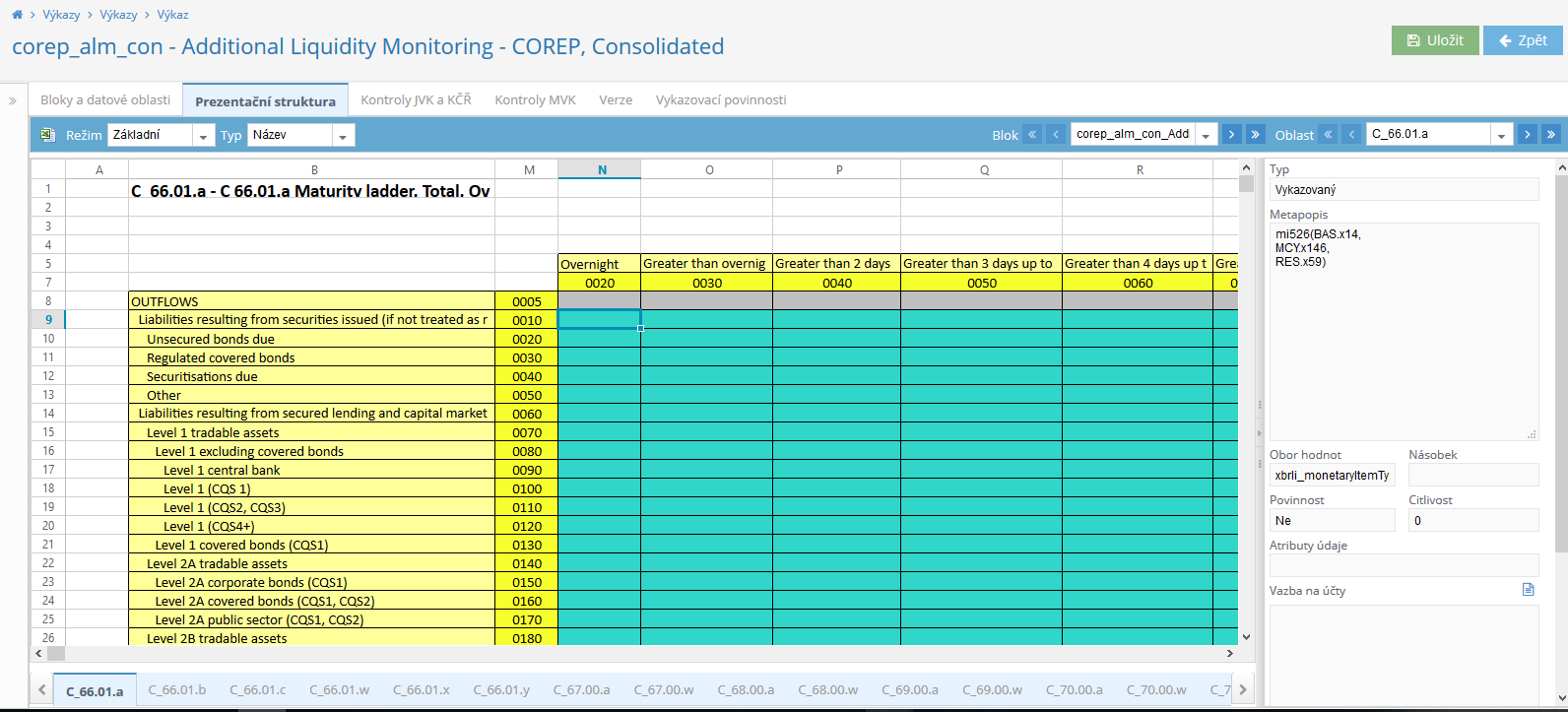 10
Výkazy EIOPA
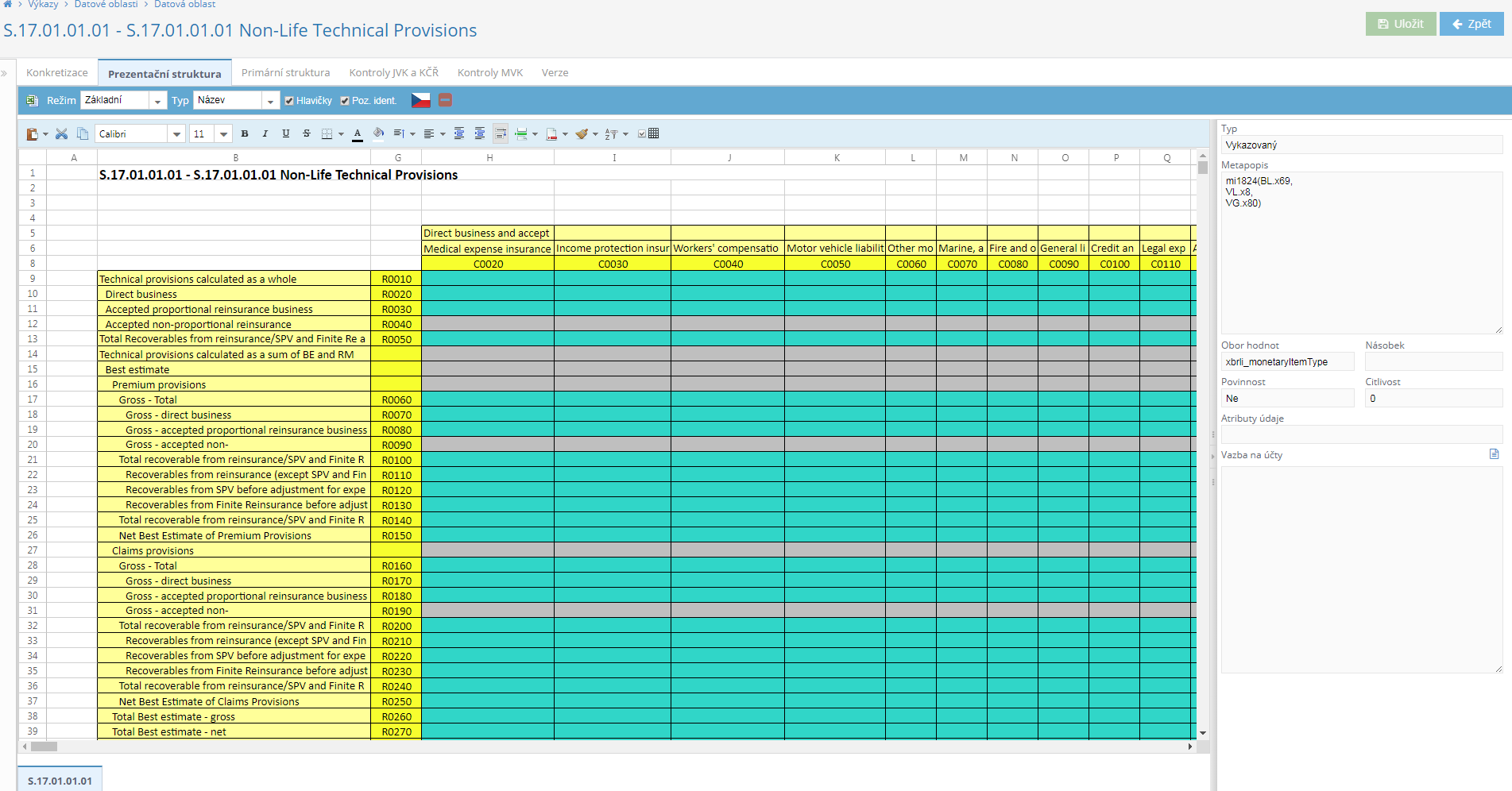 11
Výkazy ESMA
Zachování stávajících výkazů MtS
Drobné změny
Formalizované zápisy kontrol v jazyku kontrol
Možnost vykazování ve formě
XML SDAT výkazů
ISO 20022
Zasílání výkazů
Webová služba (hlavička + data Vydání)
Data XML SDAT podle XSD Vstupní zprávy
Data ISO 20022 binárně ve Vstupní zprávě WS nebo SFTP
Protokol
XML SDAT nebo ISO 20022 podle formy zaslaných dat
12
Metodický životní cyklus
Zachovány metodiky
Publikování v průběhu přípravy nových metodik
Možnost testování
Opravy platných metodik
Bez dopadu na údaje a struktury výkazů
Texty (názvy, definice)
Prezentační vrstva výkazů
Datové typy
Změny kontrol platných metodik
Deaktivace kontrol
Opravy kontrol
Nové kontroly od určitého období
Návaznost na procesy publikace kontrol EBA a EIOPA
13
Poskytování metodických informací
Webová aplikace (nástupce SDNS)
Objekty knihovny
Popisy a struktury výkazů
Popisy kontrol
Historie
Exporty do excelu
Metodika v XML SDAT
Publikování metodik ve formě XML souborů ke stažení webové aplikaci SDAT
Webové služby
Shodná XML struktura
Výstupy podle vstupních parametrů
ctiSeznamVykazu, ctiVykaz, ctiZmenyvykazu, ctiVykazovaciPovinnost, ctiUdajeOsoby
14
Vykazování dat v SDAT
Vstupní XML zpráva (XSD SDAT)
Jednotná struktura 
Nebudou dělené zprávy
Více vydání k různým výskytům v jedné zprávě
Data výkazů
Interní formát SDAT (definován XSD SDAT)
Současné XML struktury (základní, kompaktní)
Drobné změny (např. atributy údajů)
Externí formáty (binární forma)
XBRL, ISO20022
Přílohy k výkazům (binární forma)
Webové služby
zaslaniVstupniZpravy, ctiStavZpracovani, ctiStavVykazovani
SFTP (objemné výkazy, hlavička zaslána WS)
15
Webová aplikace SDAT
Prezentace metodických informací
Pořizování a zasílání výkazů
Editace v aplikaci
Export dat do excelu
Editace dat v excelu
Import dat z excelu  



Správa uživatelů a oprávnění
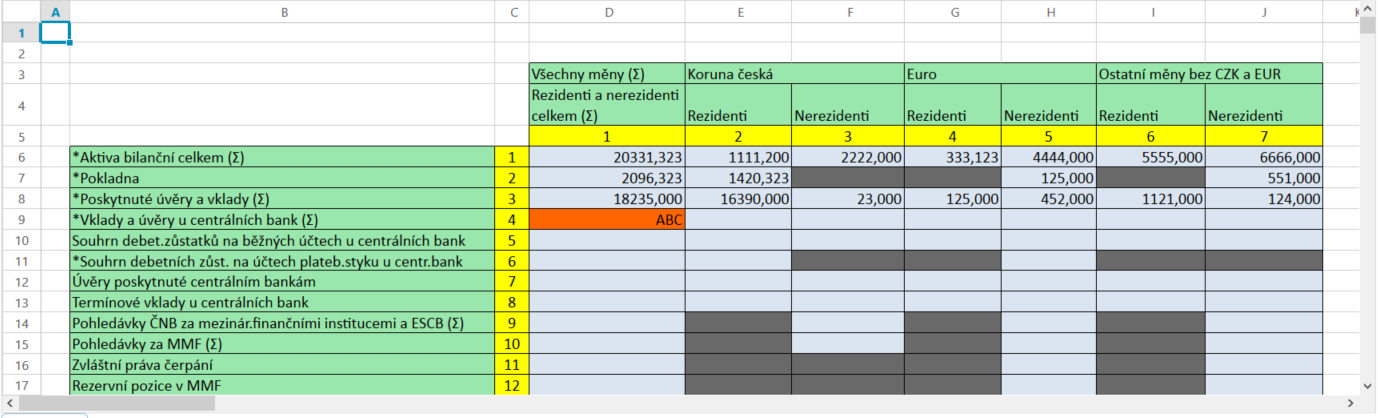 16
Časový plán – hlavní milníky
17
Harmonogram implementace klientských řešení
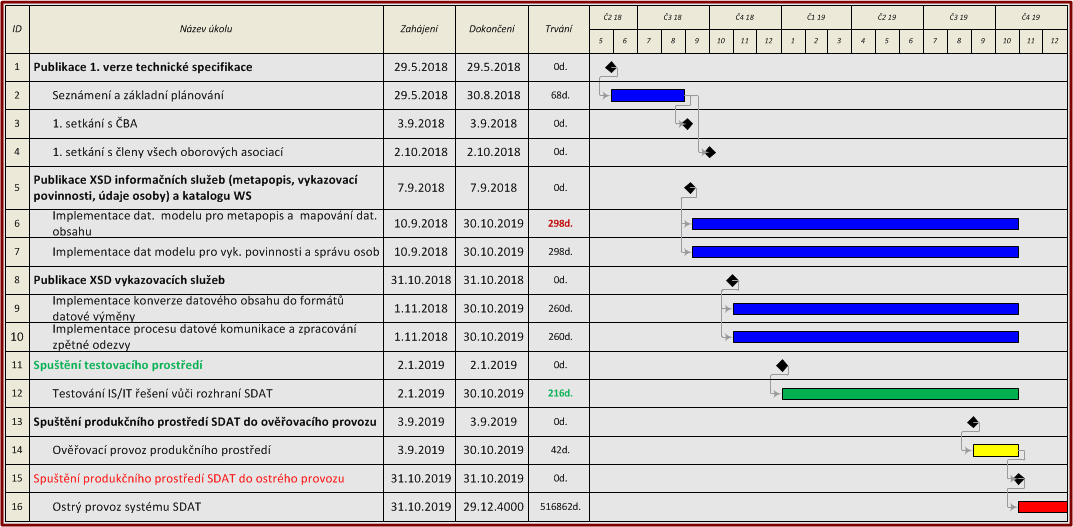 18
Testovací prostředí
Fáze spouštění testovacího prostředí
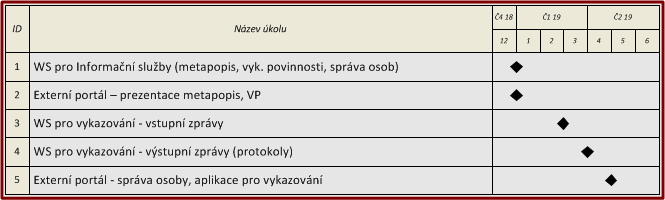 Testovací prostředí bude dále trvale dostupné jako funkční kopie produkčního prostředí
testování klientkého SW, 
předprodukční testování metodik.
19
Harmonogram migrace FO do SDAT
20
Komunikace
Web ČNB
http://www.cnb.cz/cs/statistika/sdat/

E-mail adresa
sdat@cnb.cz
-------------------------------------------
Technická pracovní skupina SDAT
Organizováno ČNB
Schůzky v návaznosti na publikaci podkladů
Další parametry k diskuzi …
21